Sickle Cell Disease in Pregnancy: Patient information session
Nancy Soliman, Maternal Fetal Medicine/Obstetrics
Preparing for pregnancy
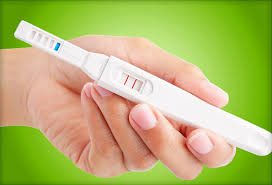 Pre-pregnancy
Best outcomes if you are as healthy as possible and your SCD is stable
Close follow up with hematologist
Consultation with OB/MFM physician before pregnancy
Eye examination
Echocardiogram (ultrasound of your heart)
Ensure recent normal kidney/liver function
Prenatal vitamins and high dose folic acid
Red Blood cell antibody screening 
 Carrier status of partner
 Vaccinations up to date
 High dose folic acid
 Review of medications
What to expect in pregnancy
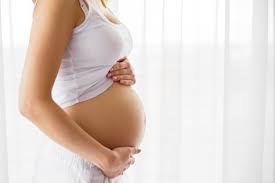 First trimester
Additional care in patients with SCD
Routine Pregnancy care
Early referral to an OB
 Eye examination
 Heart ultrasound (echo)
 More baseline bloodwork
Hemoglobin, renal and liver function, urine culture
 If partner is a carrier, genetic counselling
Start ASA 162mg at night
Good control of N/V
Dating ultrasound
Genetic screening
Routine blood work
Blood type/antibodies
Infection screening
Pap smear
Urine analysis
Second trimester
Additional care in patients with SCD
Routine pregnancy care
Detailed ultrasound
 Gestational diabetes screen
Blood count every 2 weeks
Urine culture every month
Fetal ultrasounds every 4 weeks starting at 24 weeks
Third trimester
Additional care in women with SCD
Routine pregnancy care
Possible growth ultrasound
 Group B strep swab
Consult with anesthesia
 Consult with neonatology if frequent narcotics needed  
Repeat blood antibody screen
Ultrasound for growth every 4 weeks
 Delivery between 39-40 weeks
 Vaginal delivery can be considered 
May need a pre-delivery transfusion
Management of Labour
Vaginal delivery or c/s
 continuous fetal monitoring in labour
 IV hydration in labour
 May need extra O2 in labour
 Blood type known in case needs a transfusion
Pregnancy Risks
gestational hypertension/ pre-eclampsia
 fetal growth restriction
 preterm delivery
 early pregnancy loss
 acute pain crisis
 hospital admission
 increased risk of requiring transfusions
How would a crisis be managed?
see your doctor/ go to hospital early
 At the thospital
 IV hydration, extra oxygen
 pain control (narcotics are ok in pregnancy)
 rule out infection (urine and blood cultures, chest x-ray), antibiotics will be started if infection suspected
 transfusions may be needed
 injectable blood thinners if admitted to hospital
 Fetal ultrasound and monitoring
When is a Blood Transfusion Needed?
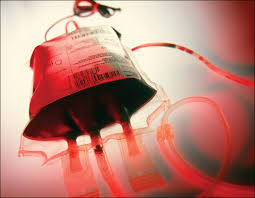 Fetal growth restriction
 Hg< 60 or more than 20 point drop
 anemia with symptoms
 If more than 1 pain crisis requiring admission to hospital
 Increasing pain – not well managed at home
What to expect Post Partum
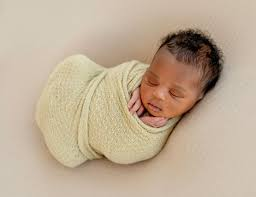 Walking/ambulation early
 Breast feeding is ok
 transfusions as needed
 Injectable blood thinners:
 while in hospital and for 7 days after discharge if have c/s or complicated vaginal delivery
 if need to be admitted to hospital pre-delivery
Thank You
Questions?